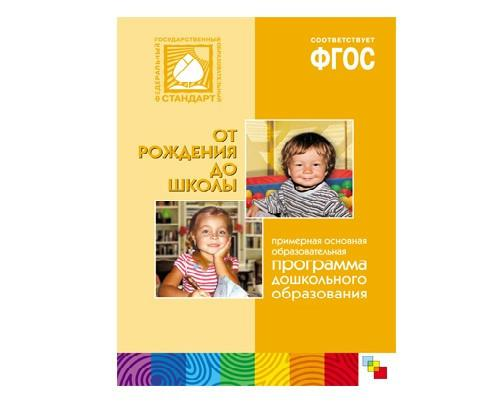 Педагогический поиск
Центр для воспитателей ПОДГОТОВИТЕЛЬНОЙ К ШКОЛЕ ГРУППЕ образовательной  Программы дошкольного воспитания «От рождения до школы»Руководитель: Козлинская Алёна Борисовназам. зав. по УВР МБДОУ №3Тел: 24-23-54; 24-27-89 (МБДОУ №3);  8-914-524-28-00Электронный адрес: KAB_Alena@mail.ruСайт: http://3chita.detkin-club.ru
НАПРАВЛЕНИЕ  работы центра
-Повышение квалификации педагогов, с получением удостоверения (необходимо регулярно посещать МО,  выполнять домашнее задание, в конце обучения предоставить ксерокопии  паспорта и диплома).
-Внедрение в практику работы педагогов ДОУ инновационные технологии, направленные на личностное развитие ребенка дошкольного возраста.
-Формирование РППС и особенности её организации в соответствии с возрастом дошкольника и образовательной программой «От рождения до школы».
-Организация и проведение конкурсов.
-Организация открытых занятий и мероприятий по определенным темам
Темы на 2019-2020 уч. год
Годовой план на 2019-2020 у.г.
Годовой план на 2019-2020 у.г.
Годовой план на 2019-2020 у.г.
Речевое развитие  - октябрь. Домашнее задание
Практическая часть «Презентация – технологии моделирования» работа в микрогруппах
Спасибо за внимание!